Metallurgical Test Comparison Aerospace Material using Additive Manufacturing Technologies vs. Wrought Technologies
Brittany Nez
Key Acknowledgements: 
John Parsey, Donald Godfrey, and Honeywell Aerospace
Gerard P. Kuiper Space Sciences 
April 16, 2016
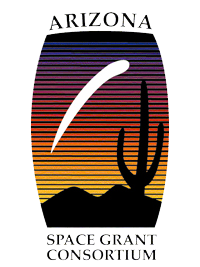 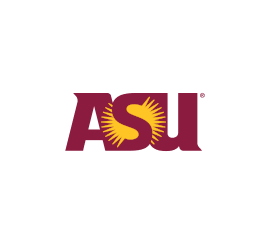 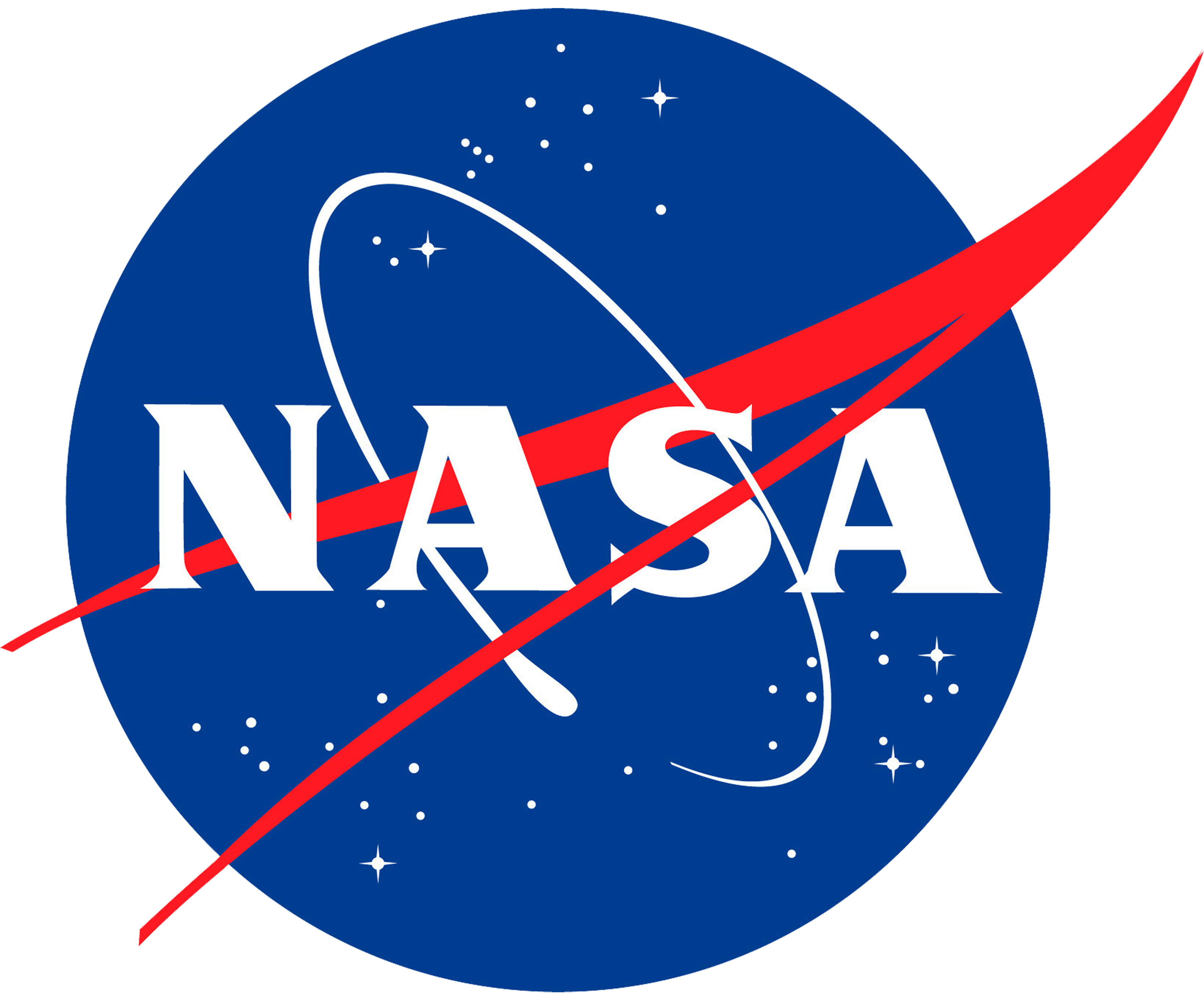 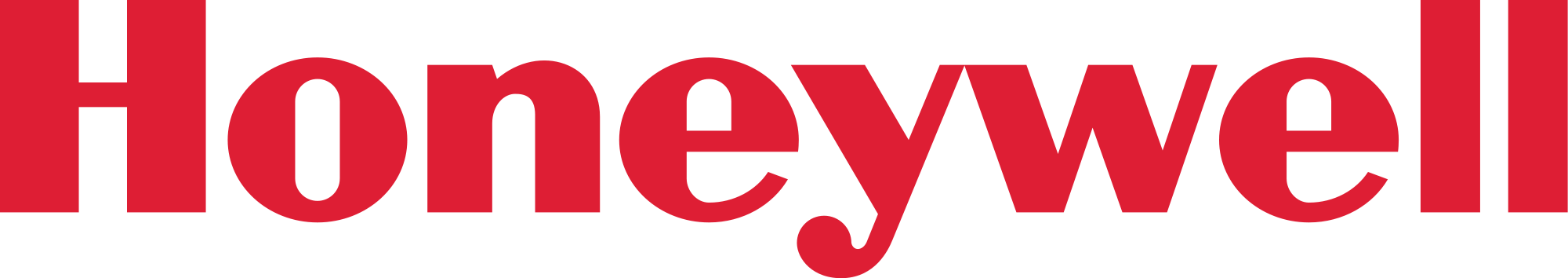 Benefits of Additive Manufacturing
Weight reduction
Ability to create complex geometries
Cost effective in low volume production  
Eliminates warehousing of spare parts/ maintaining manufacturing tools
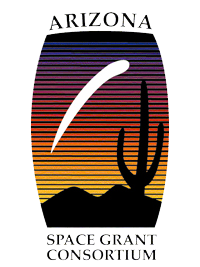 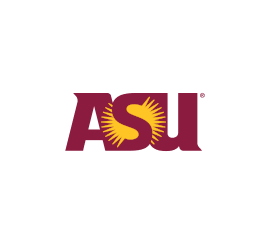 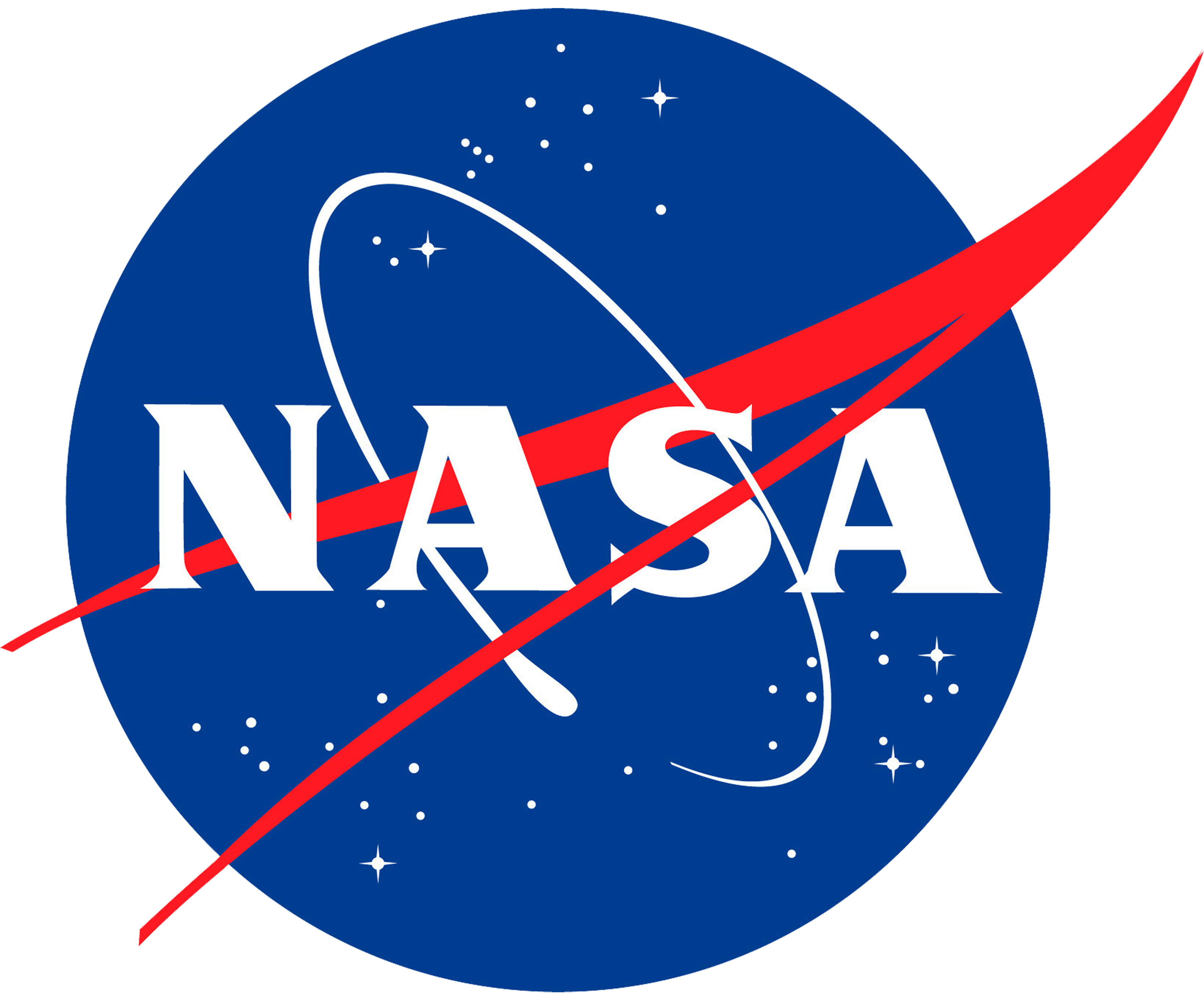 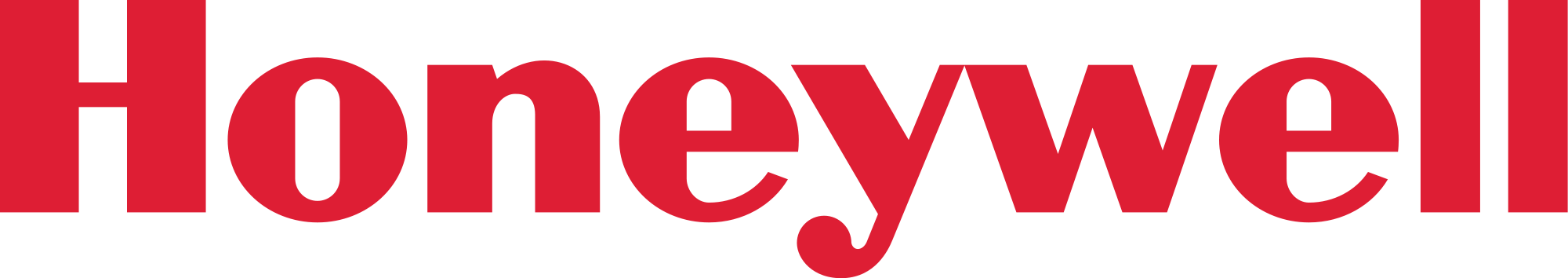 Project Specifics
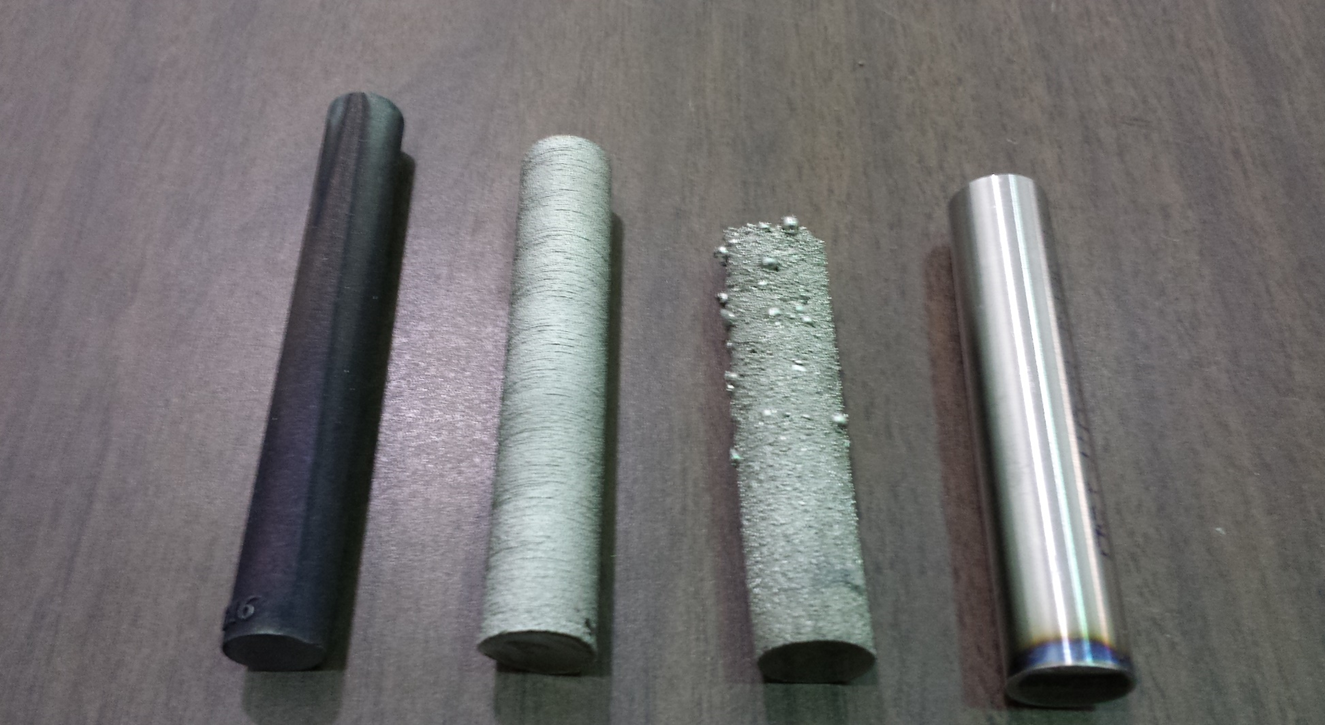 Metallurgical test comparison of porosity of Inconel 718 superalloy
Manufacturing processes 
Metal Forming Processes
Powder Bed Fusion
Deposition Factors
Heat Treatment 
AM factors
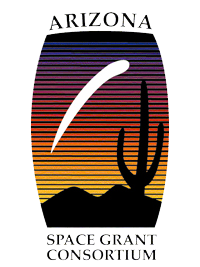 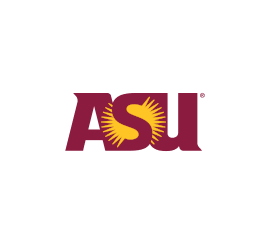 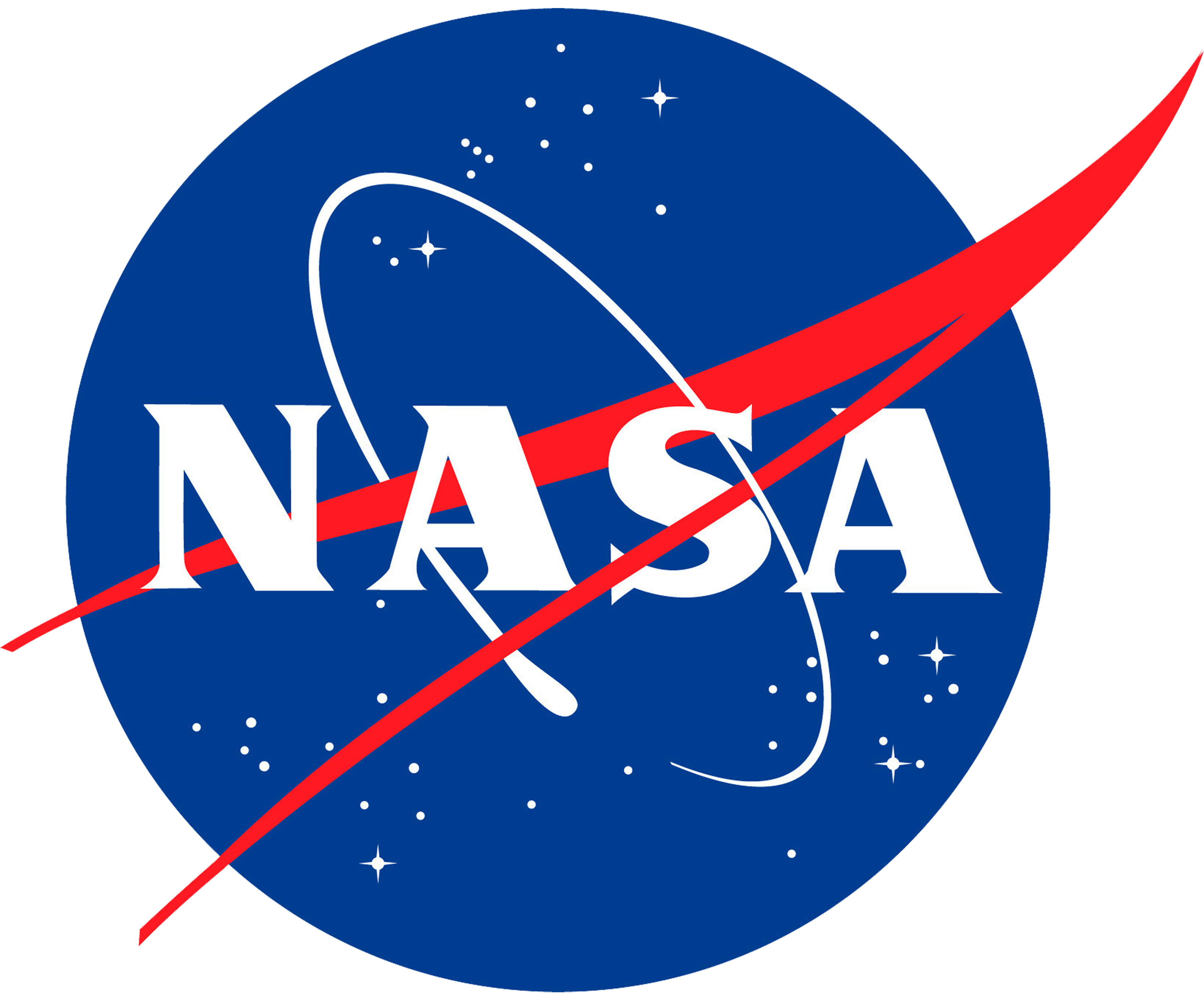 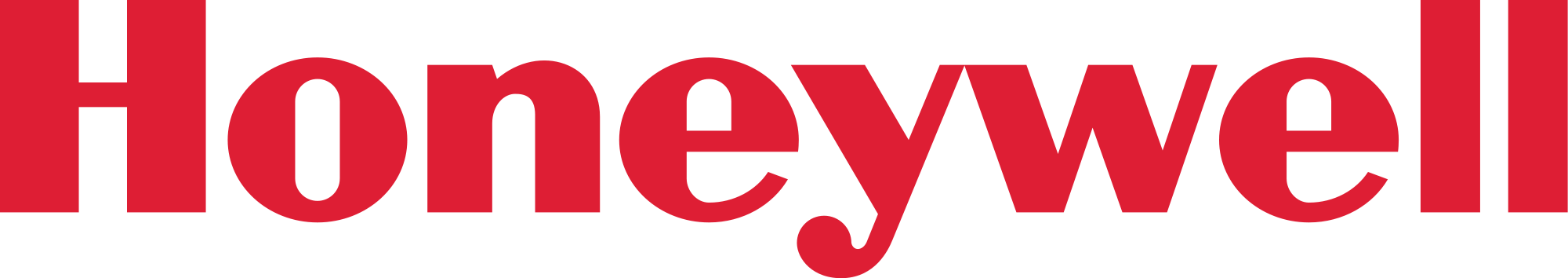 Wrought Material
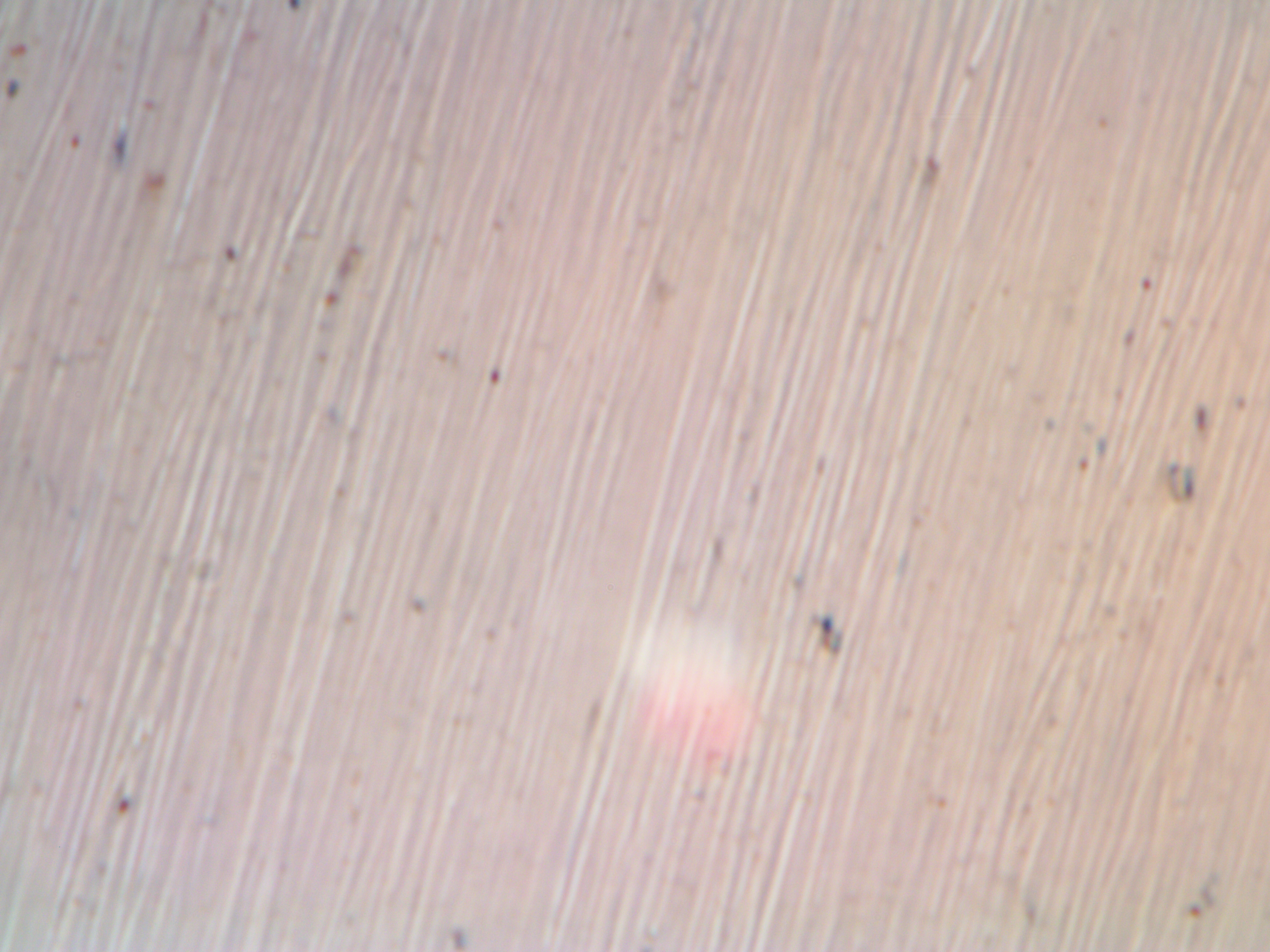 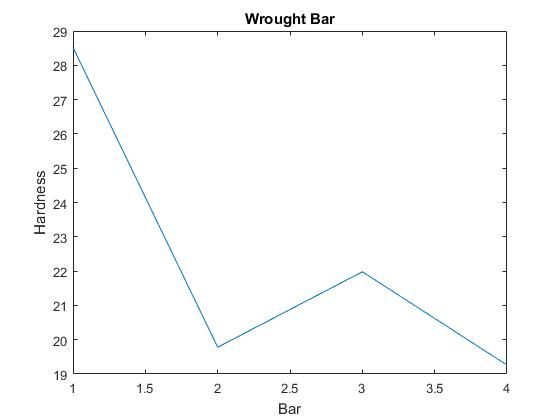 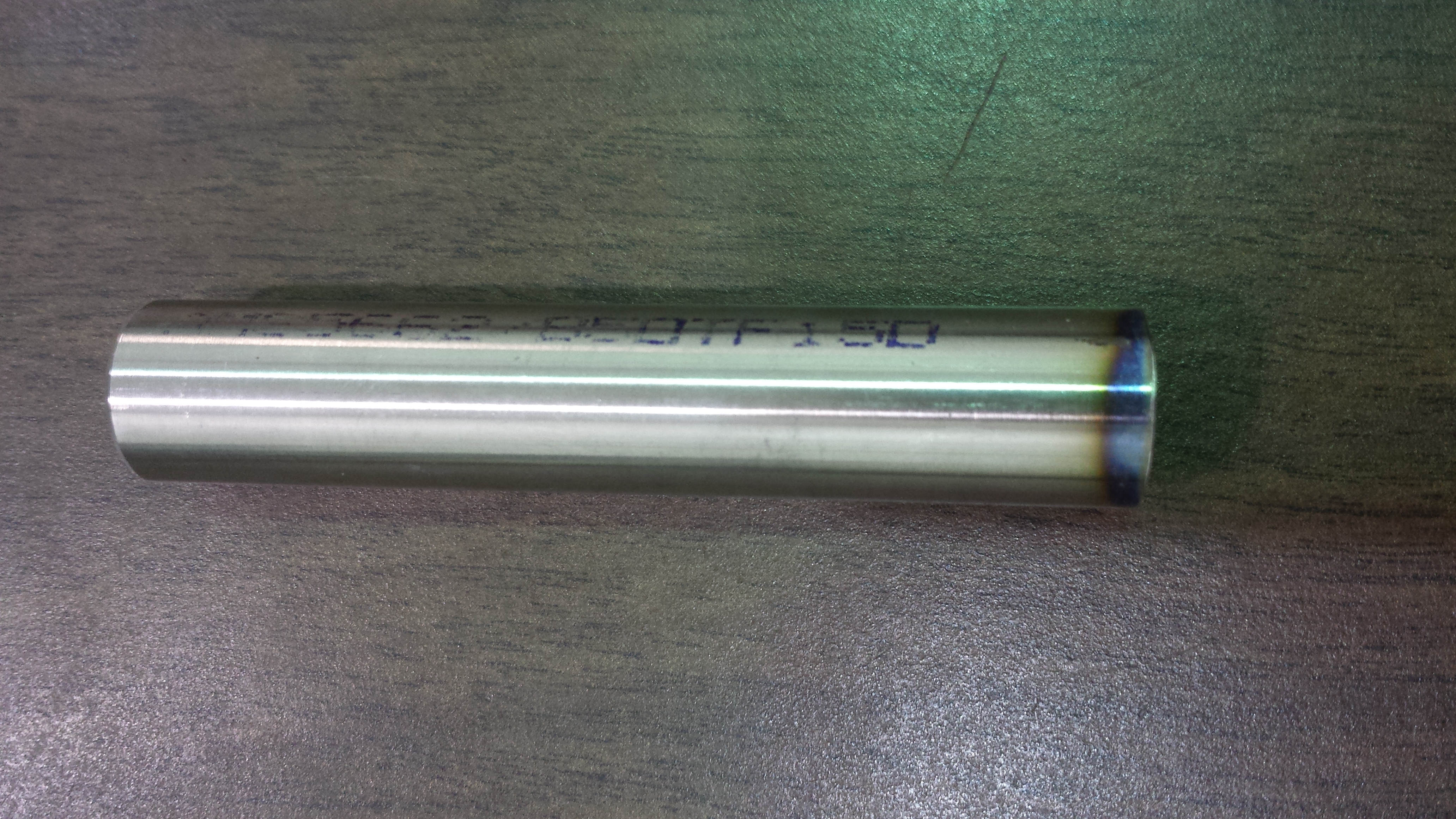 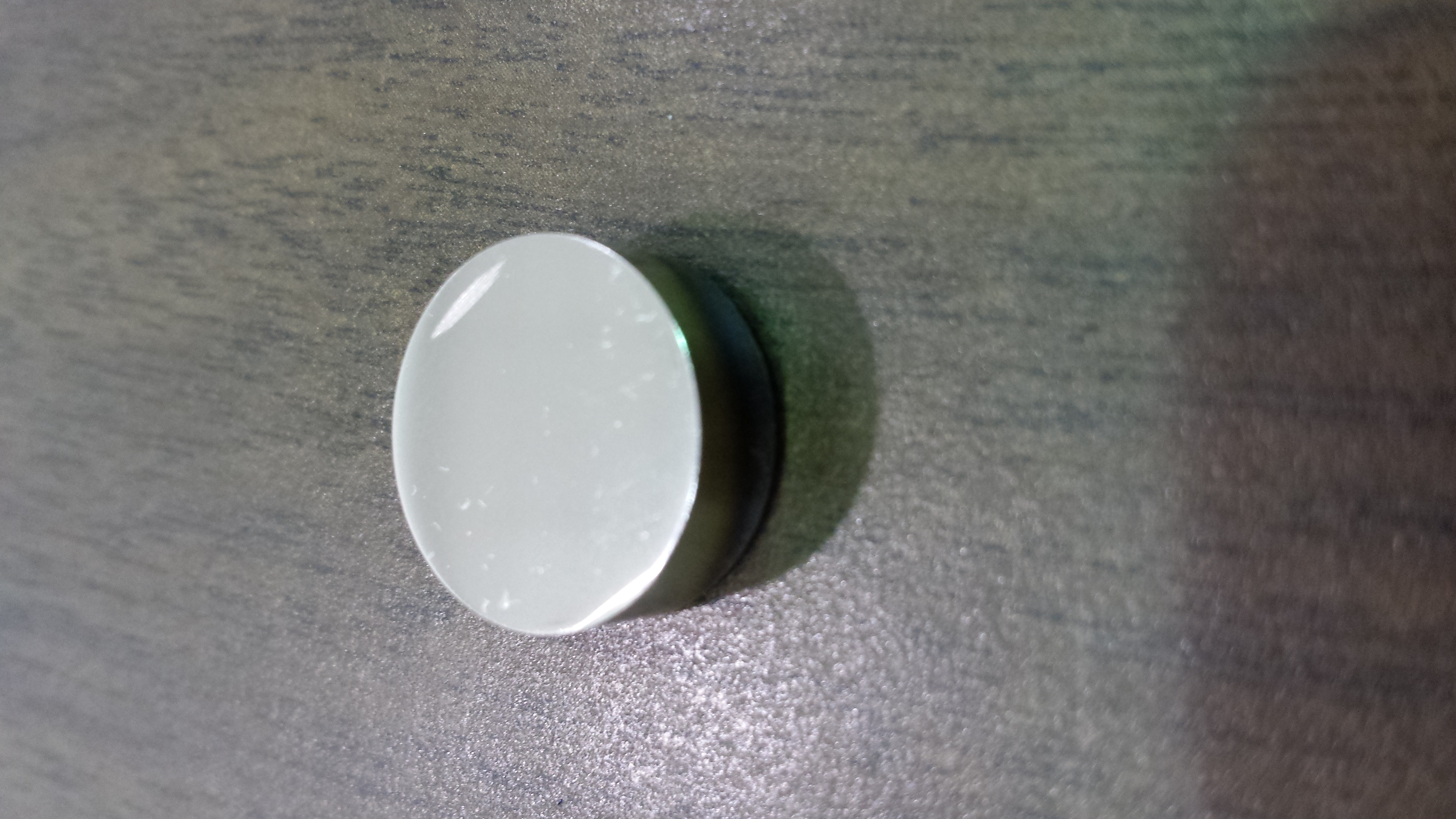 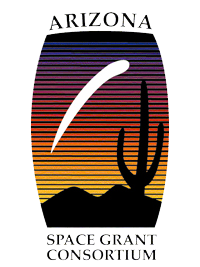 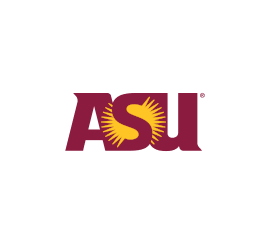 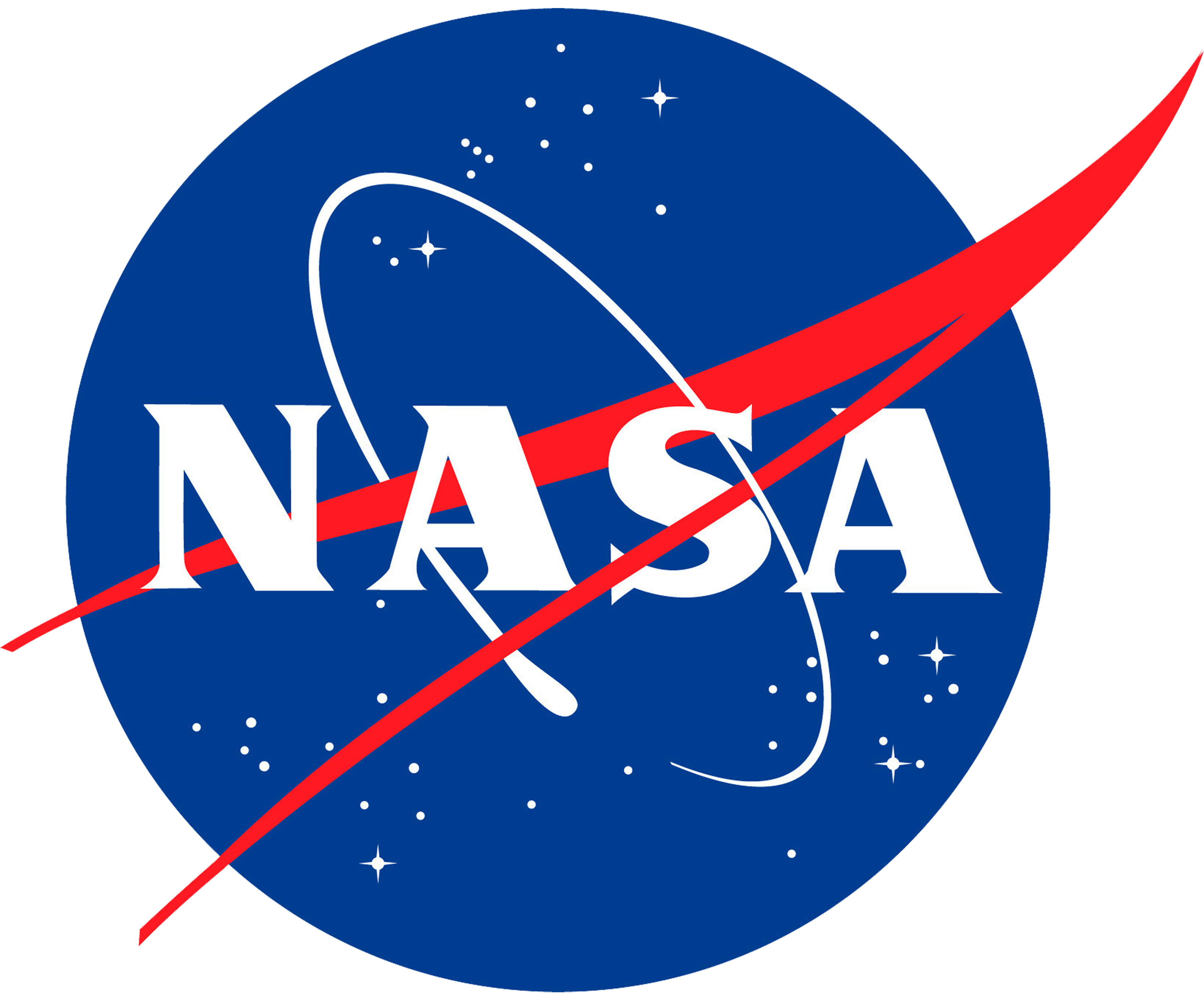 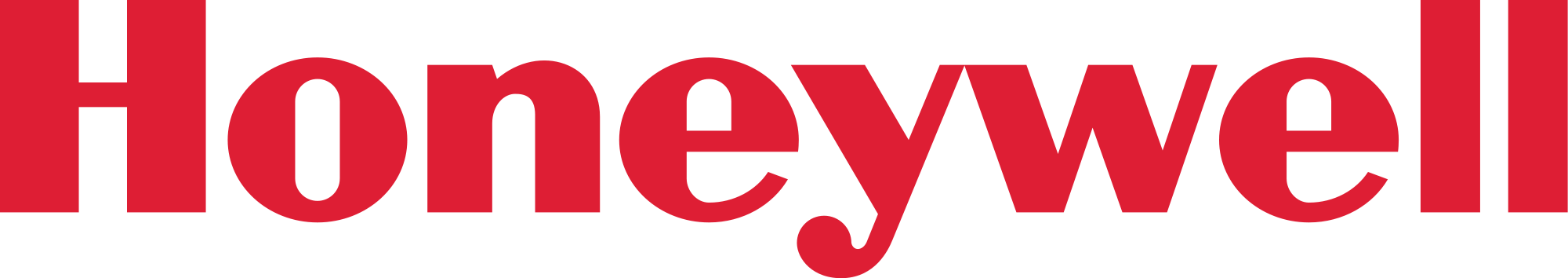 Electron Beam Melting (Untreated)
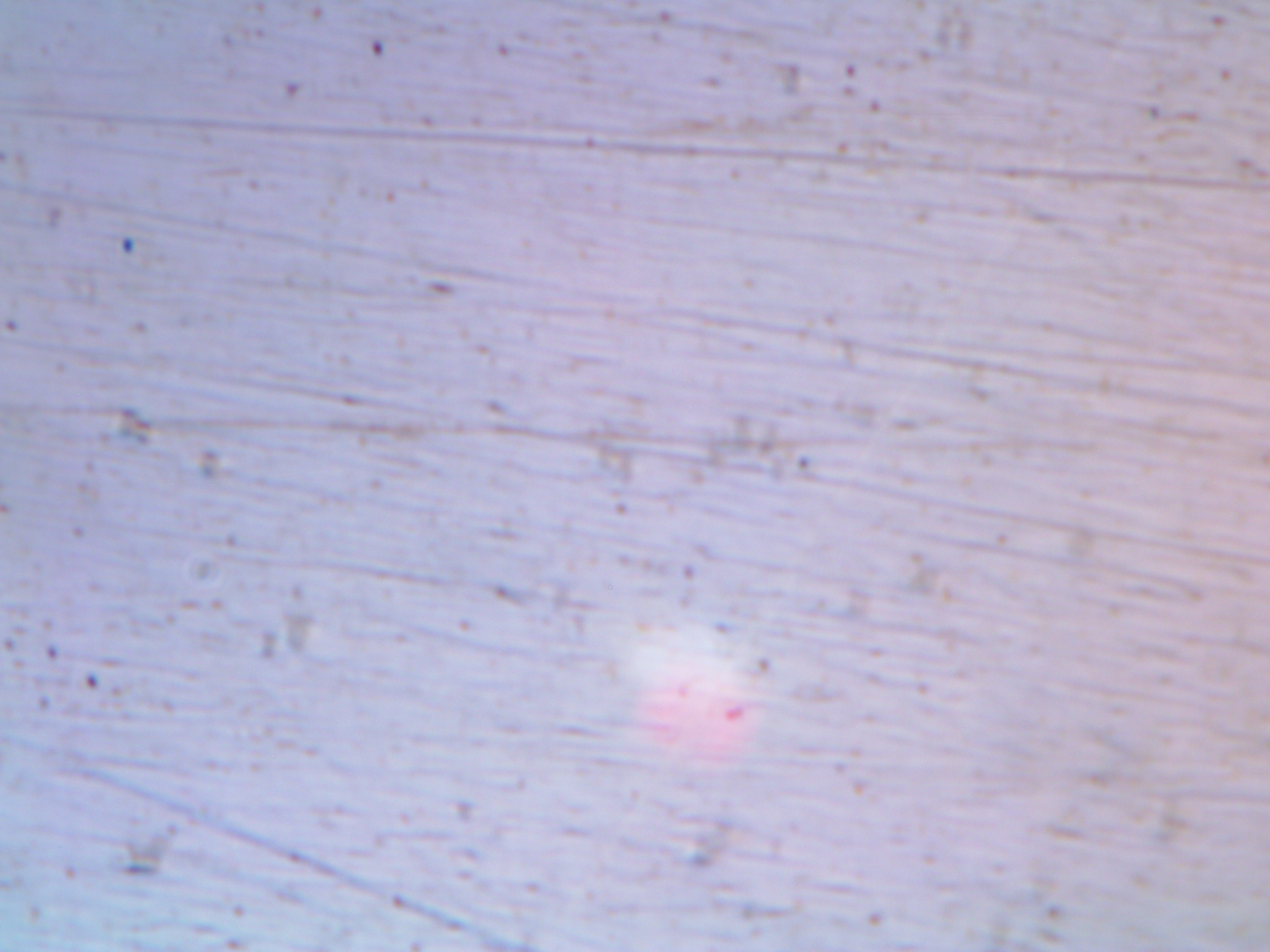 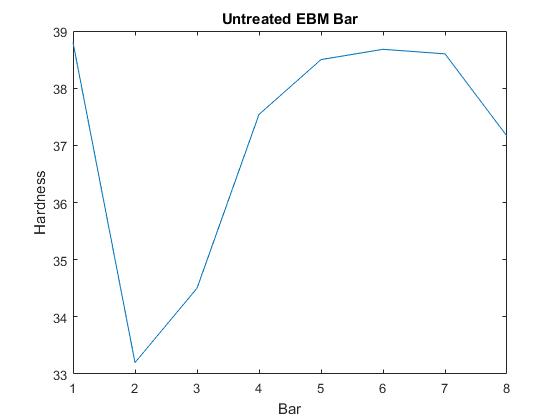 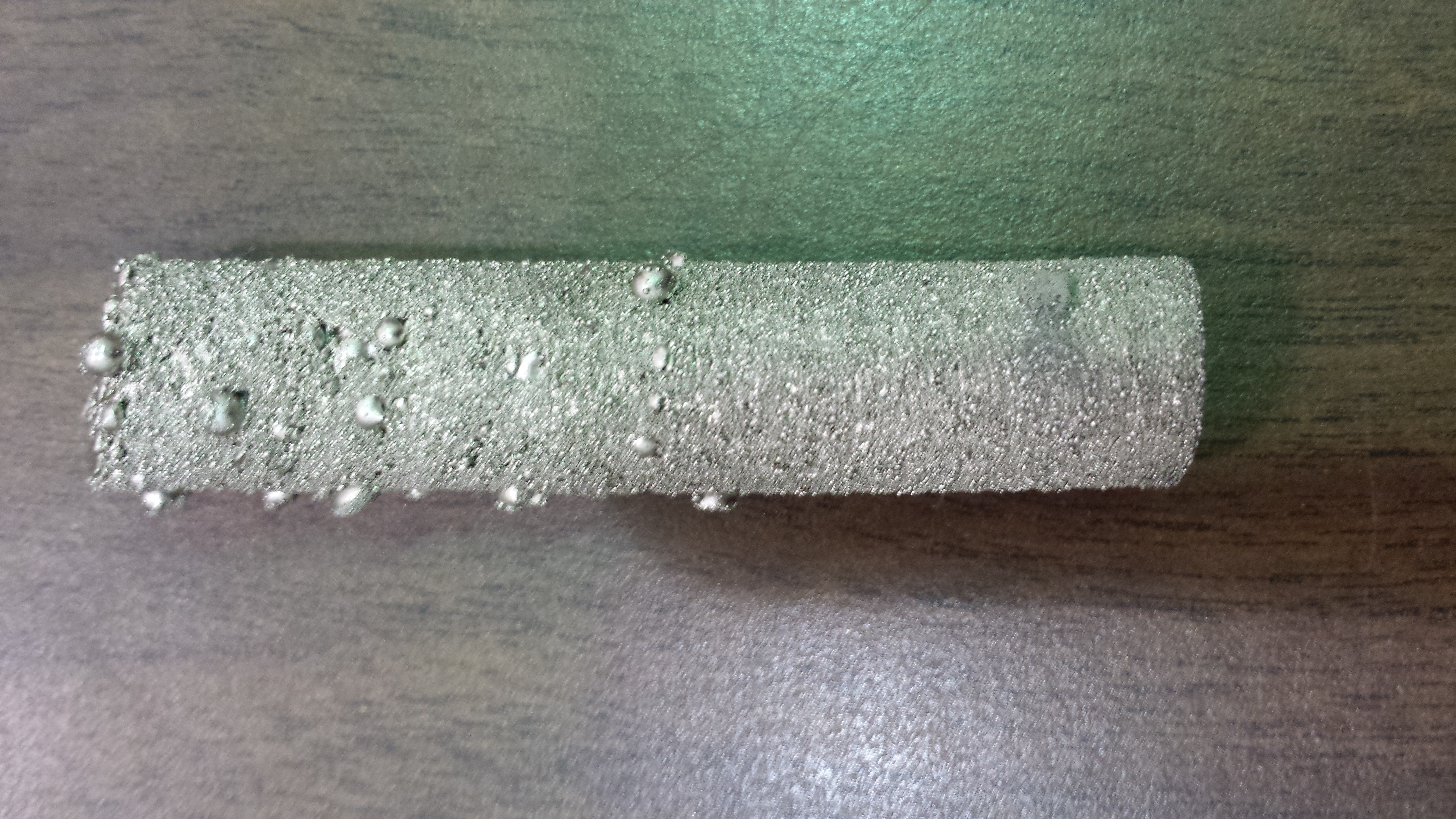 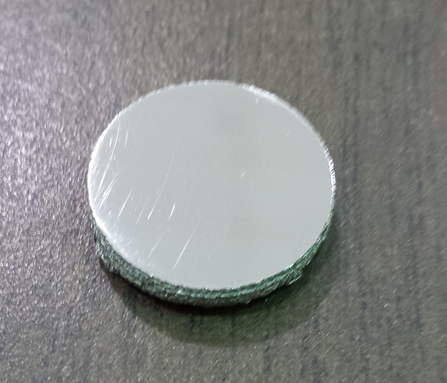 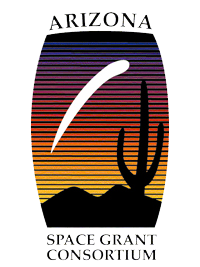 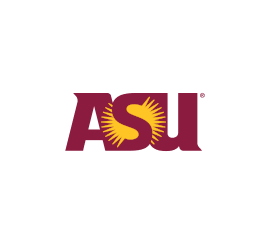 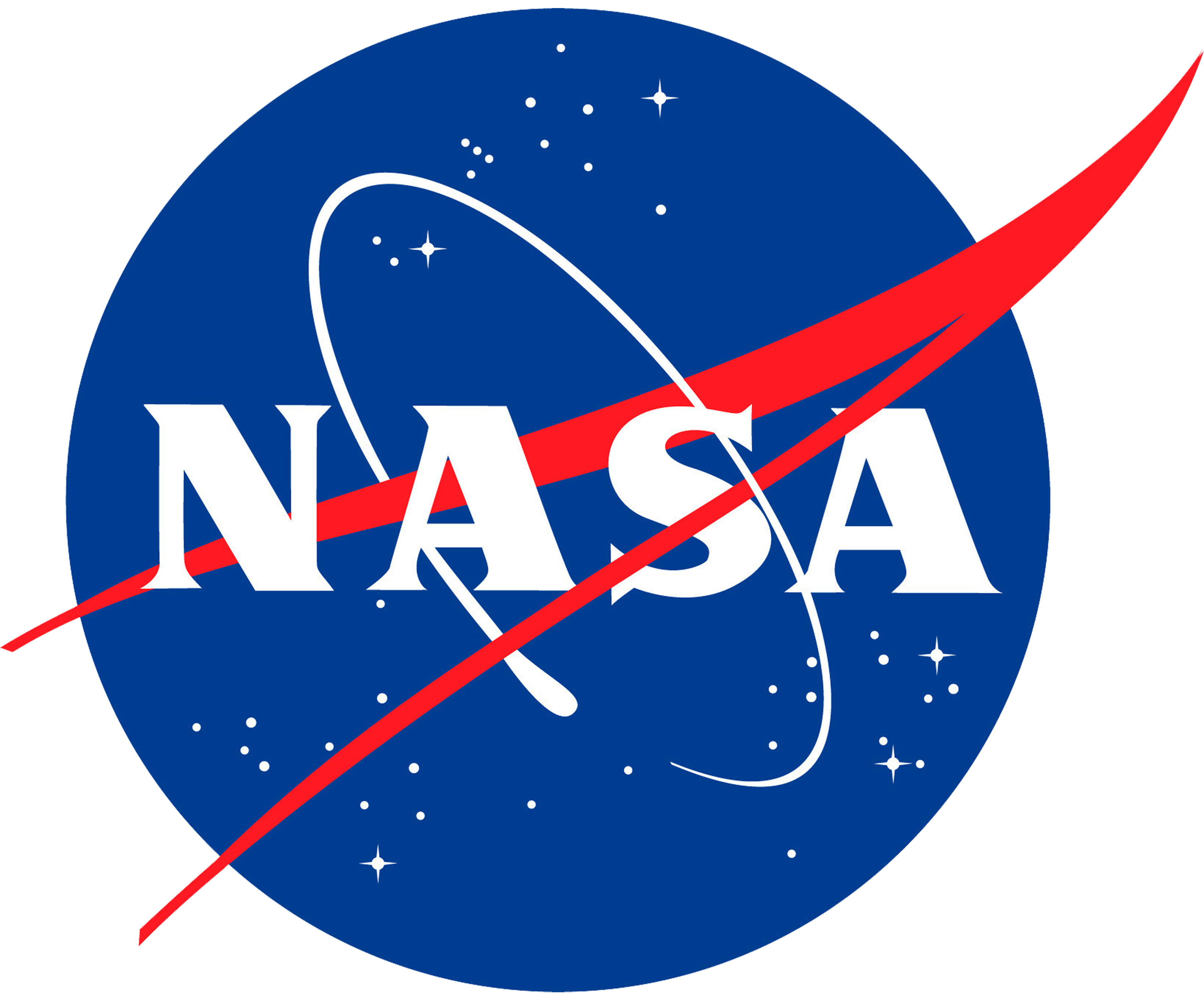 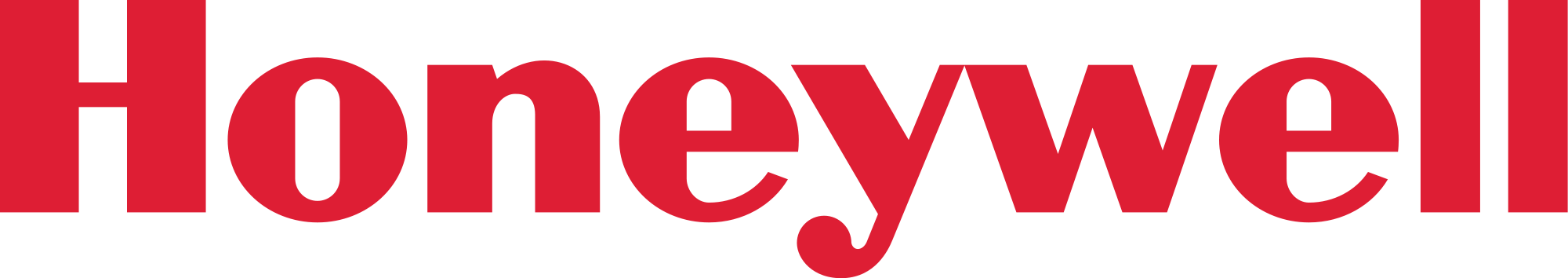 Electron Beam Melting (Treated)
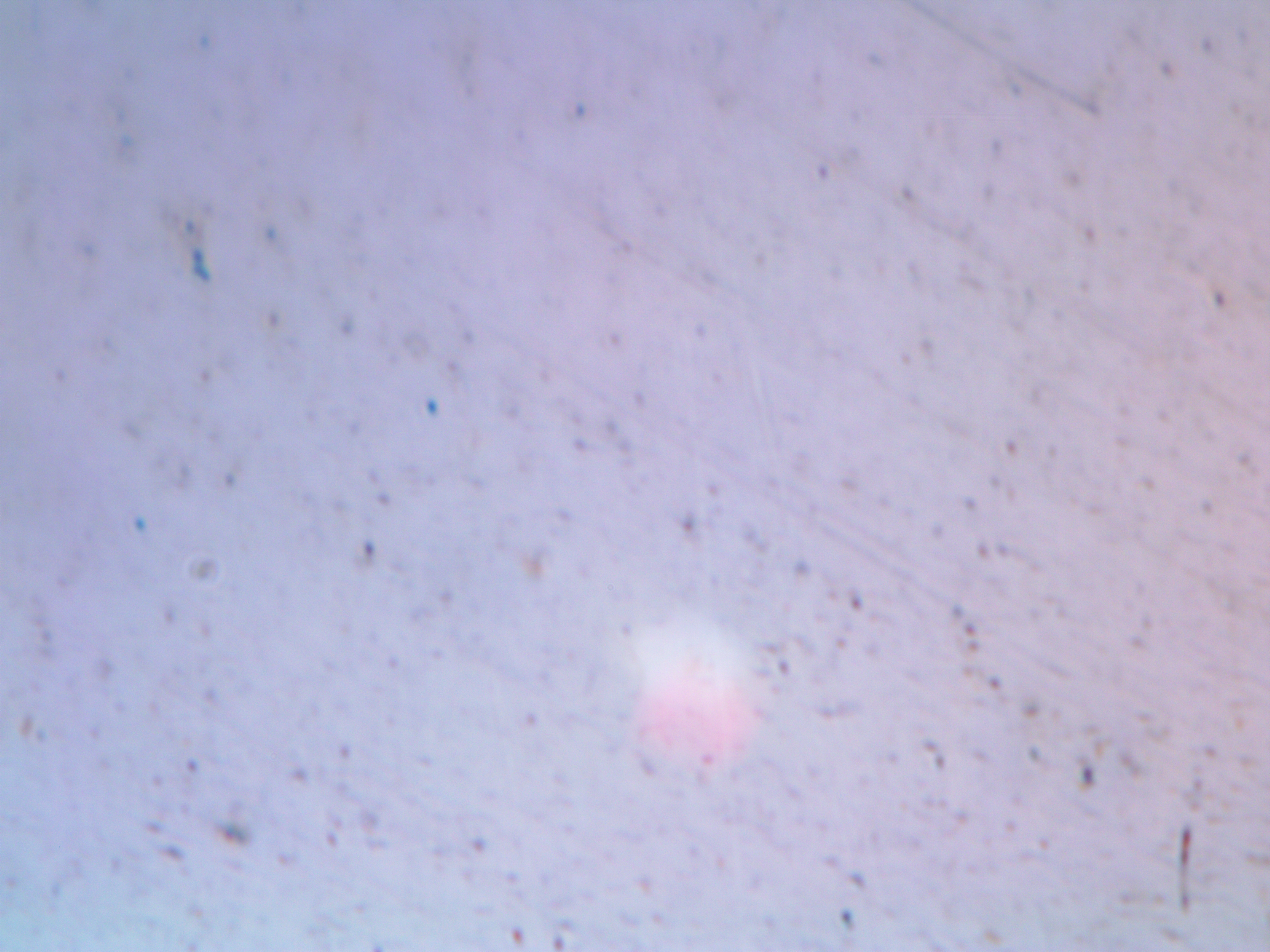 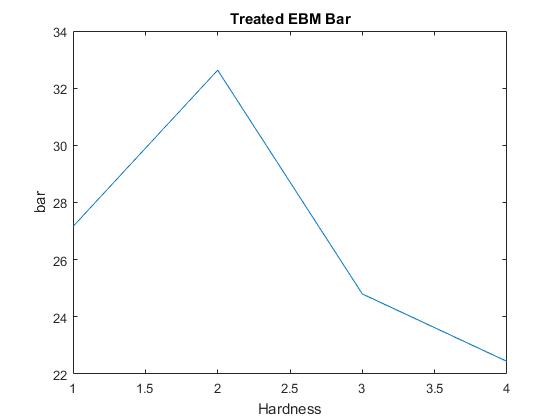 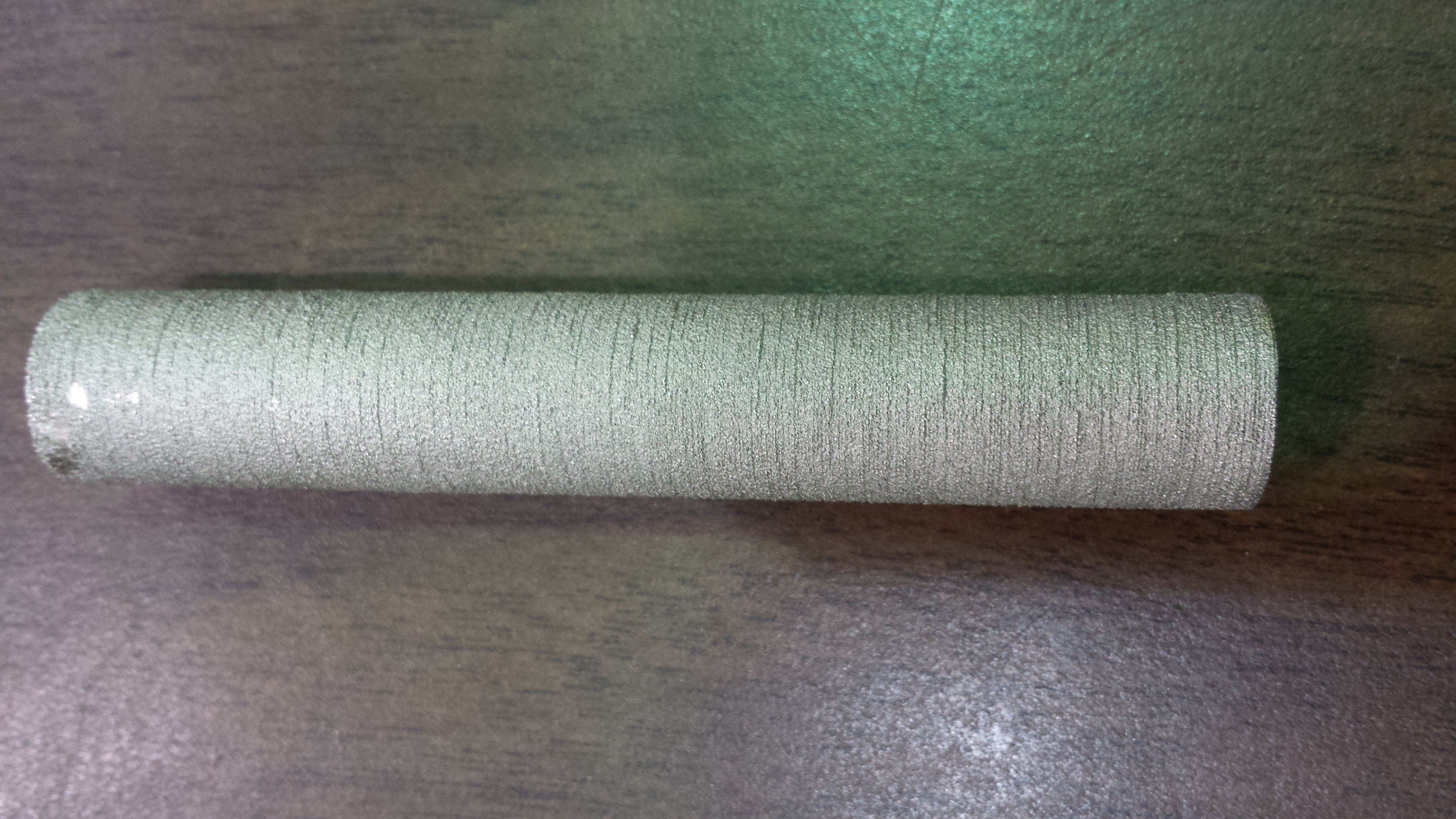 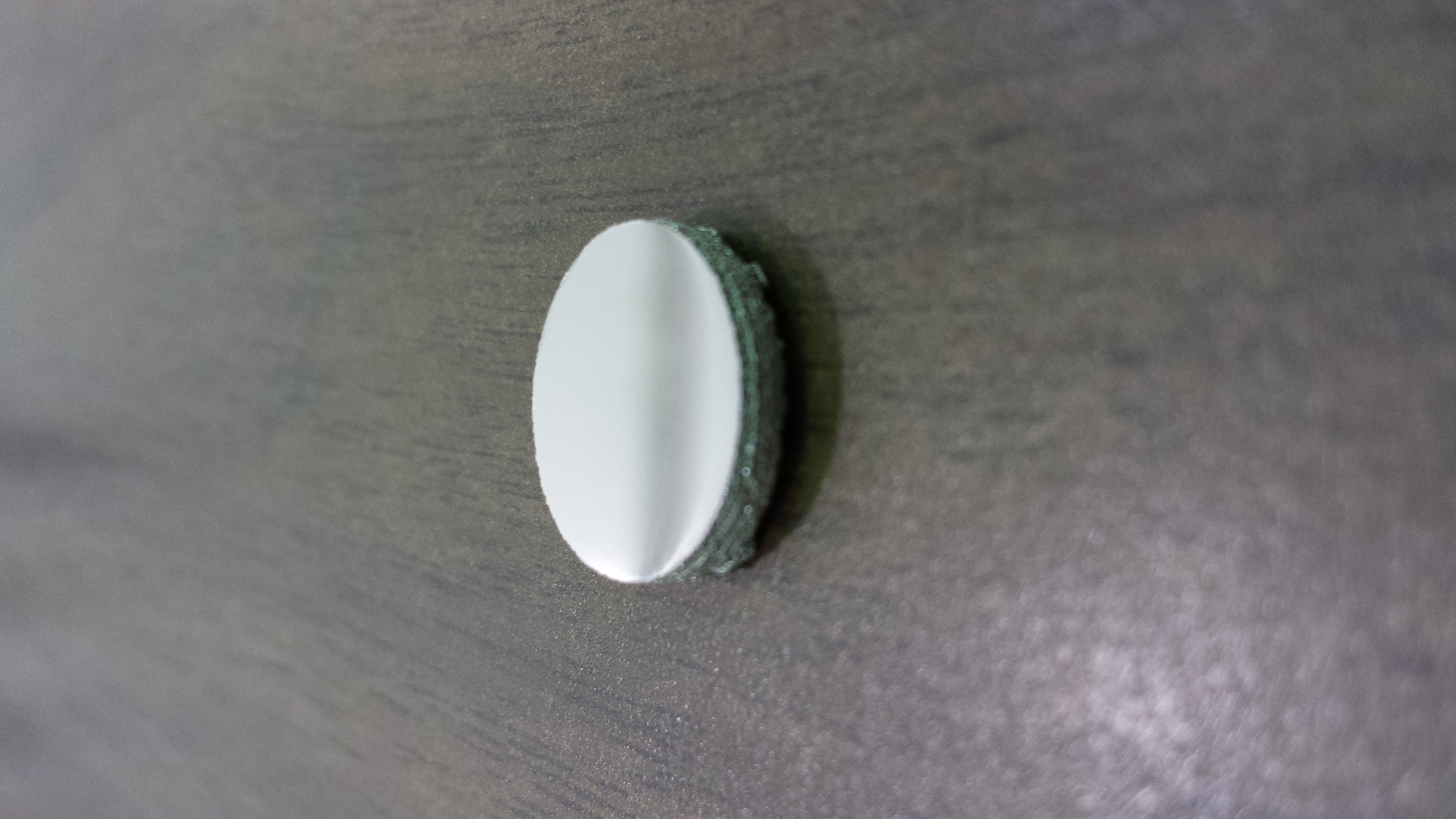 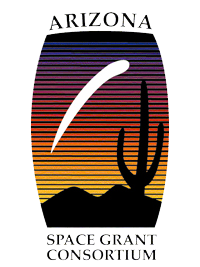 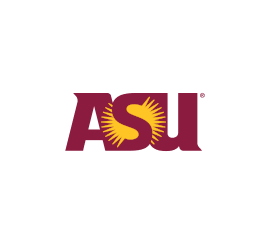 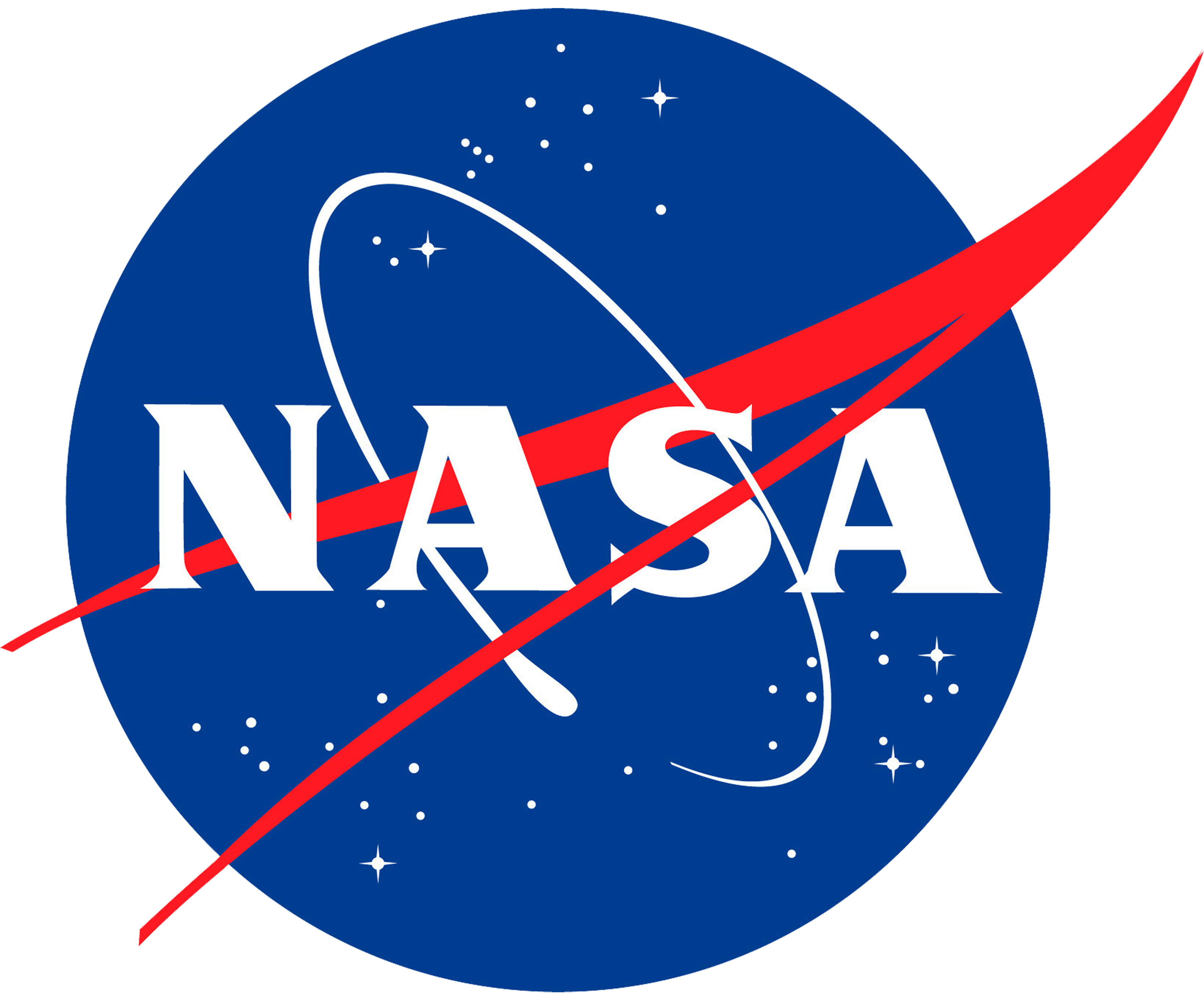 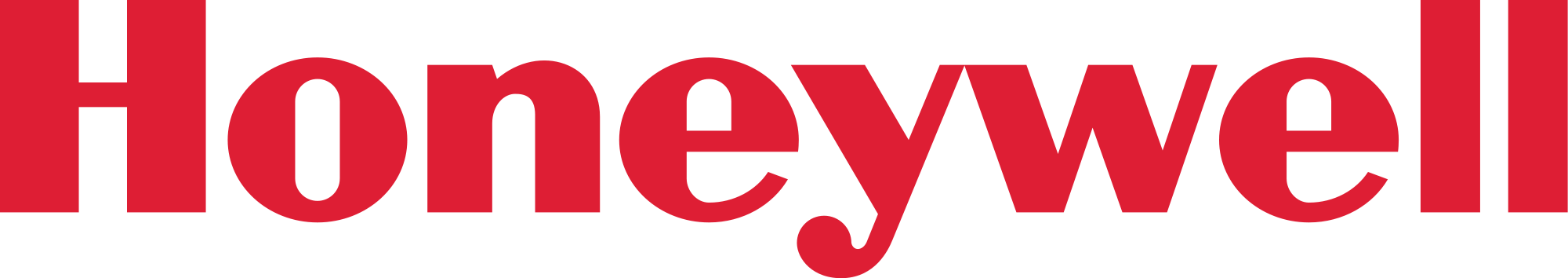 Electron Beam Melting (HIP)
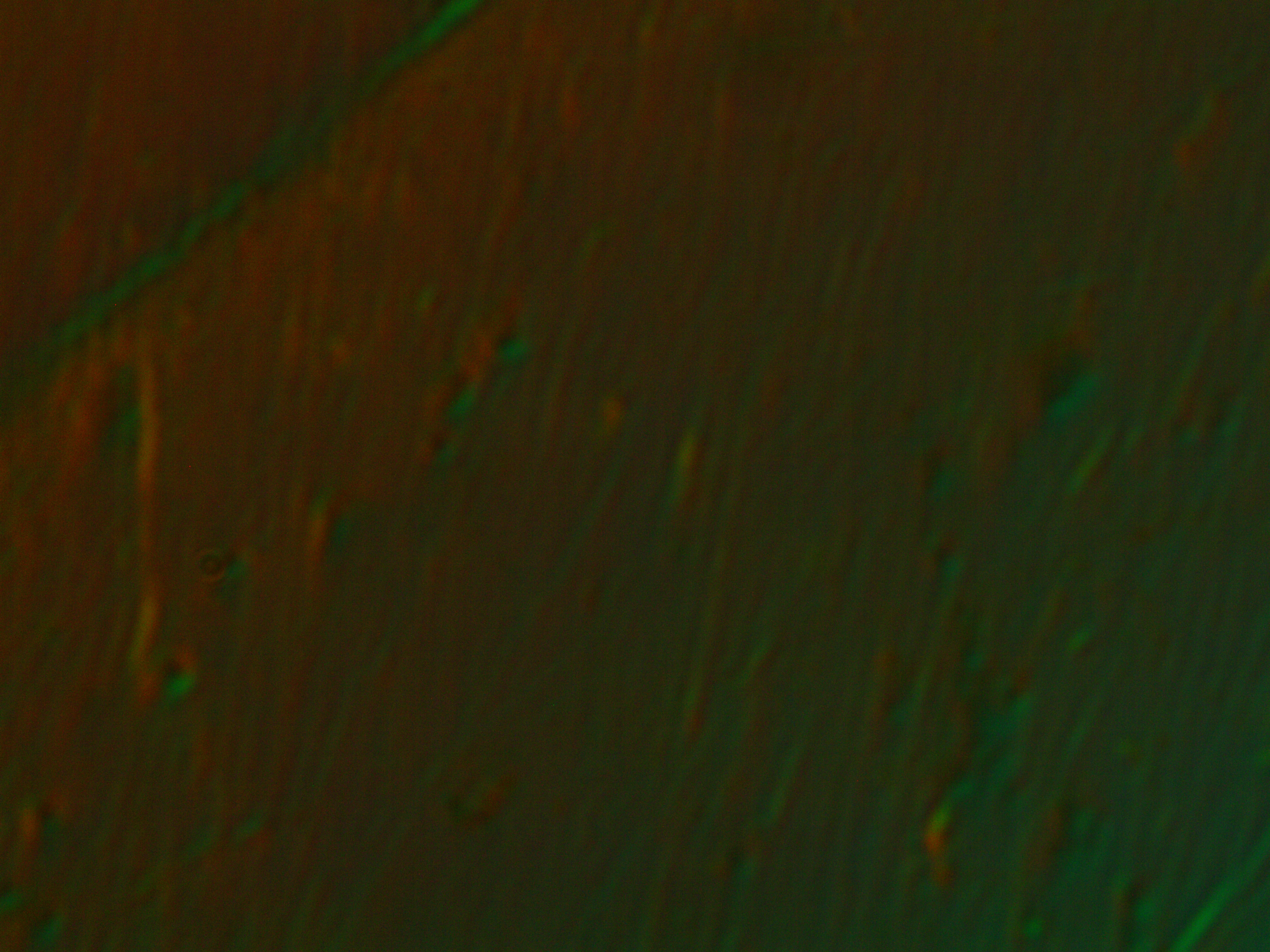 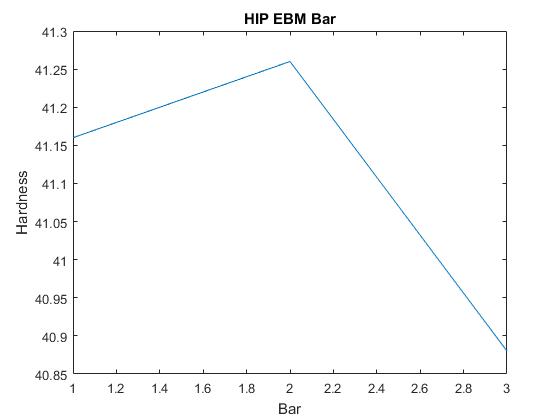 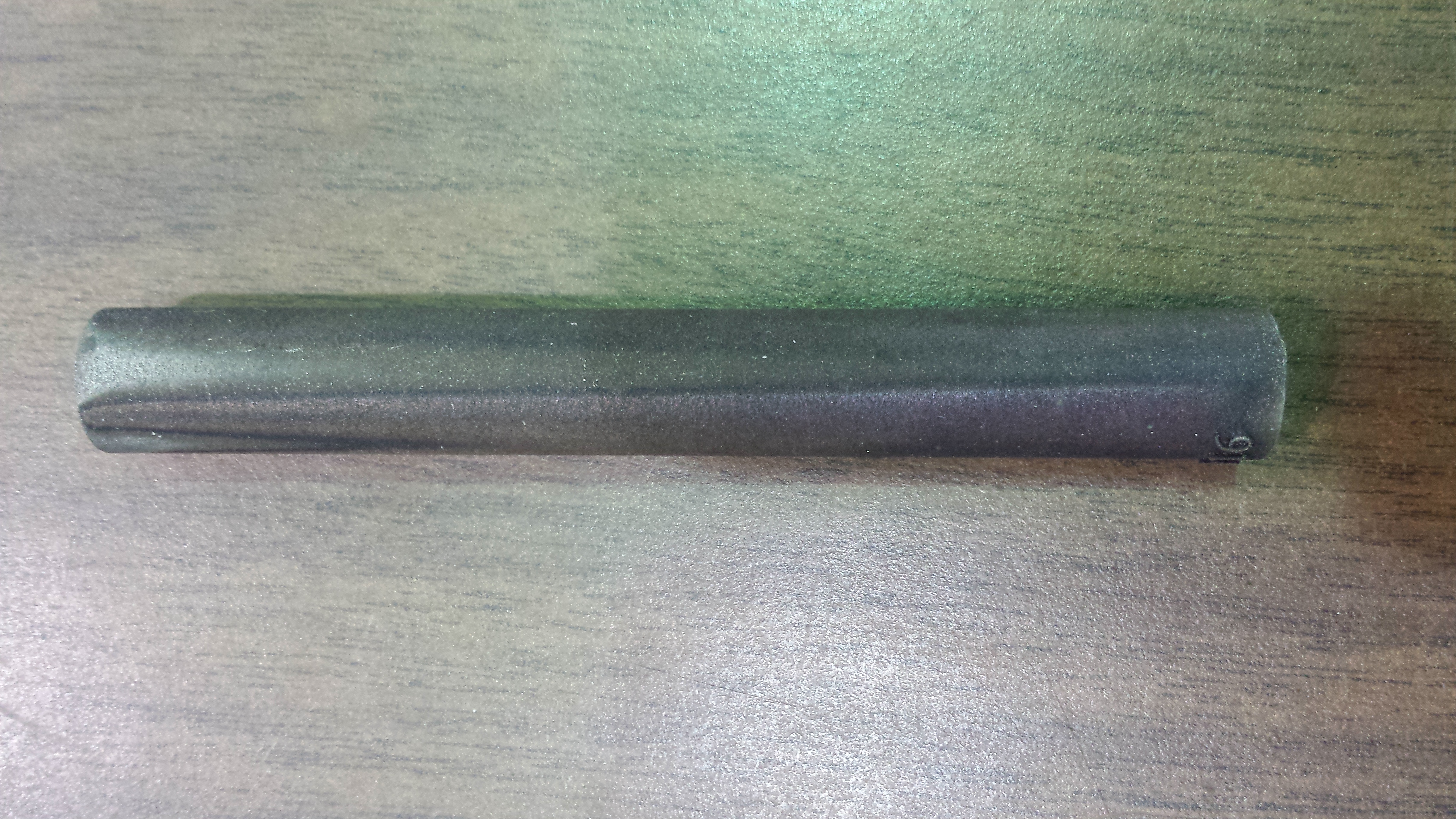 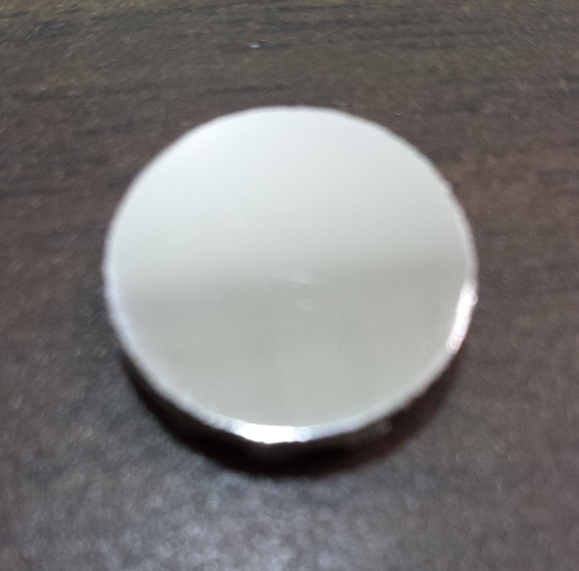 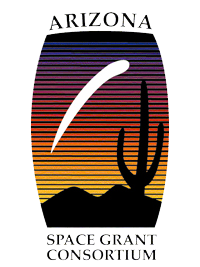 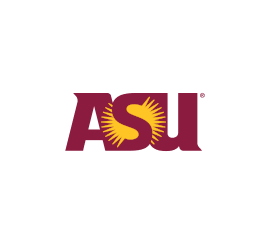 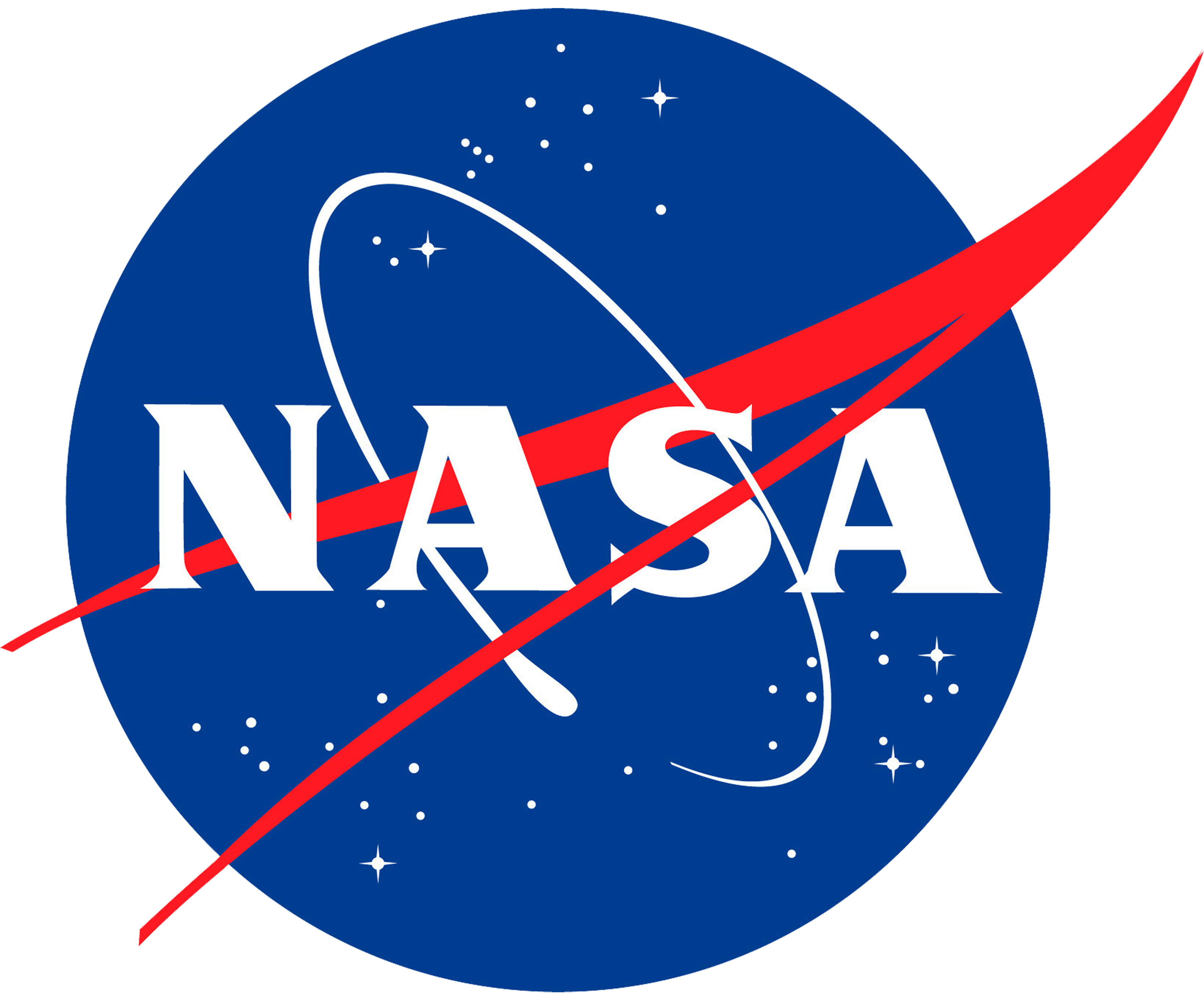 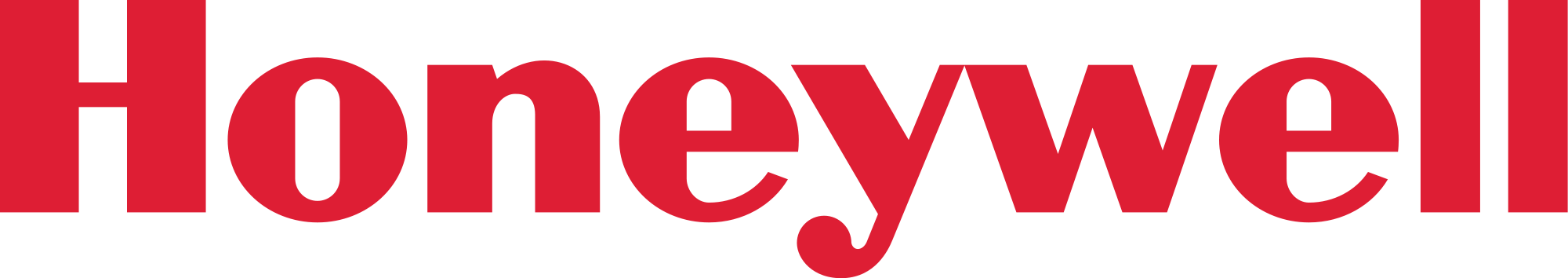 Future Endeavors
Direct metal laser sintering
Effects of AM process in microgravity environment
Thermal properties of electron beam material
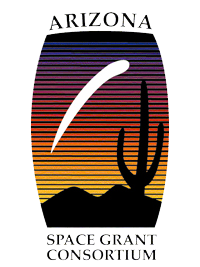 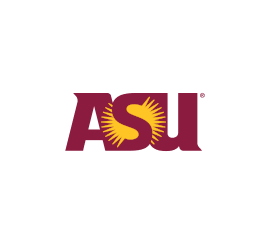 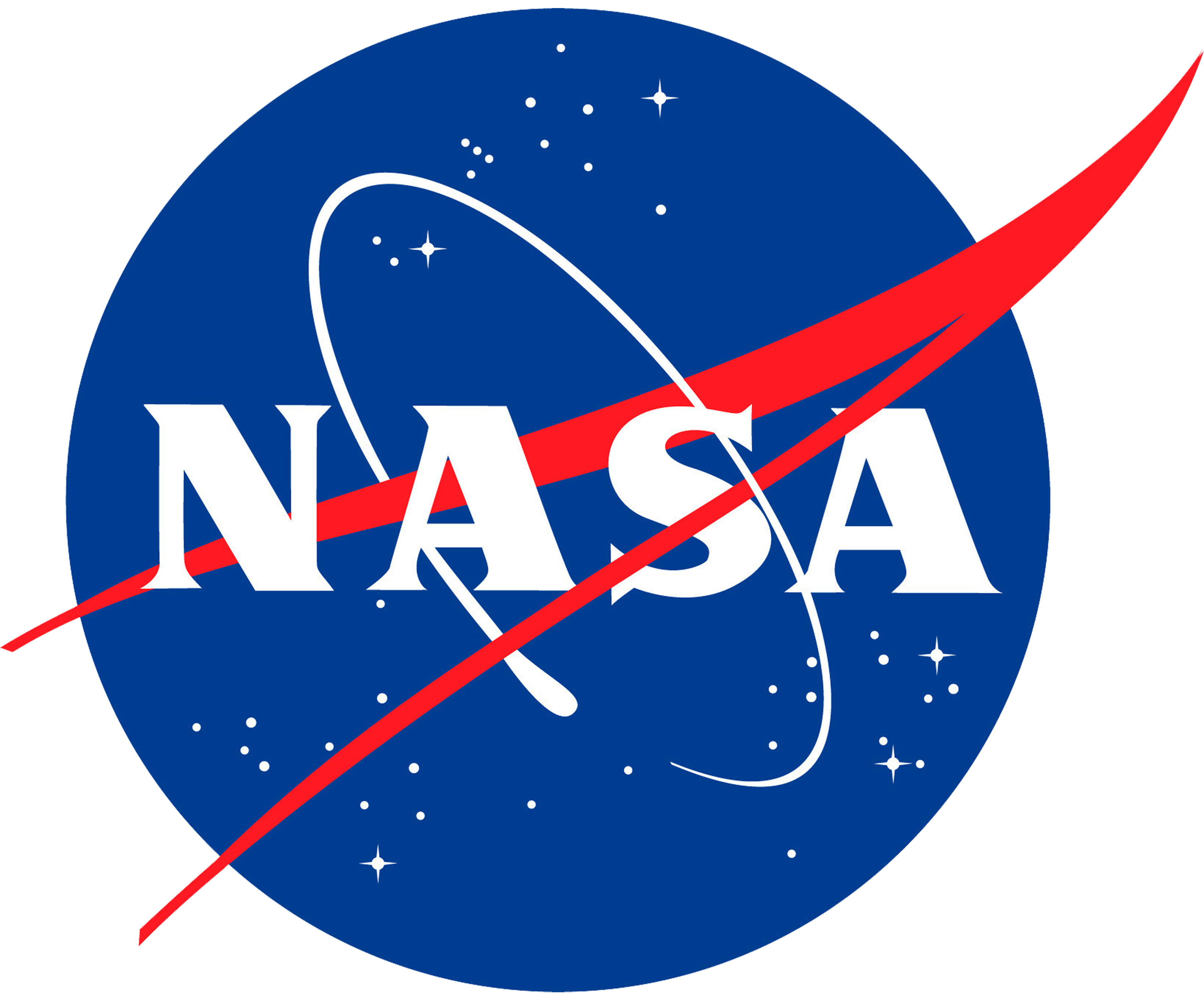 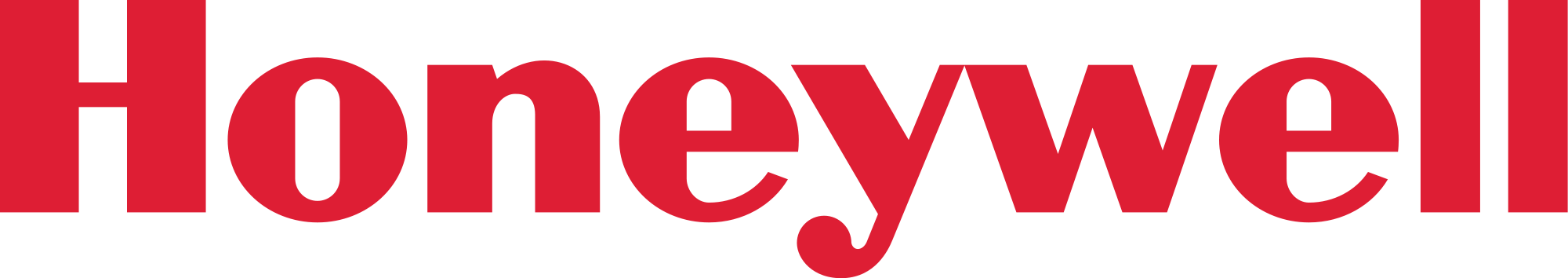 Acknowledgements
Mentor:
John Parsey
Honeywell Aerospace:
Donald Godfrey
Additive Manufacturing Team
ASU/NASA Space Grant
Machining and Manufacturing at ASU Polytechnic:
Rhett Sweeney
Osama Jameel
John Dolan
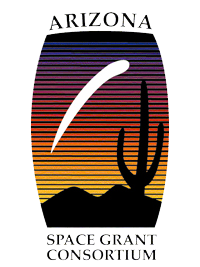 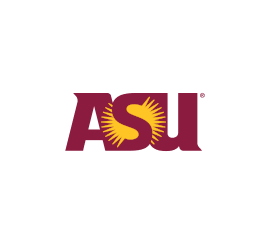 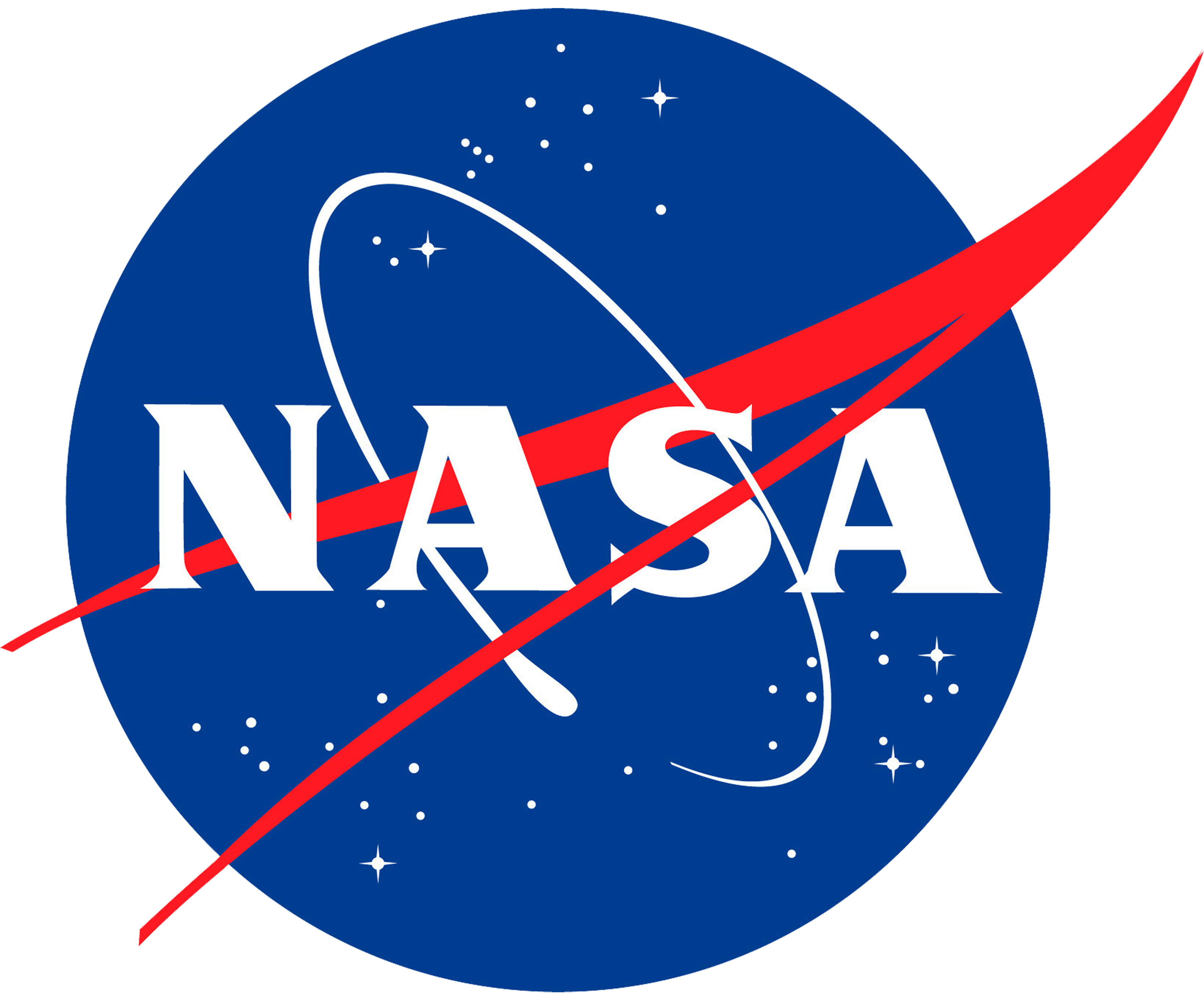 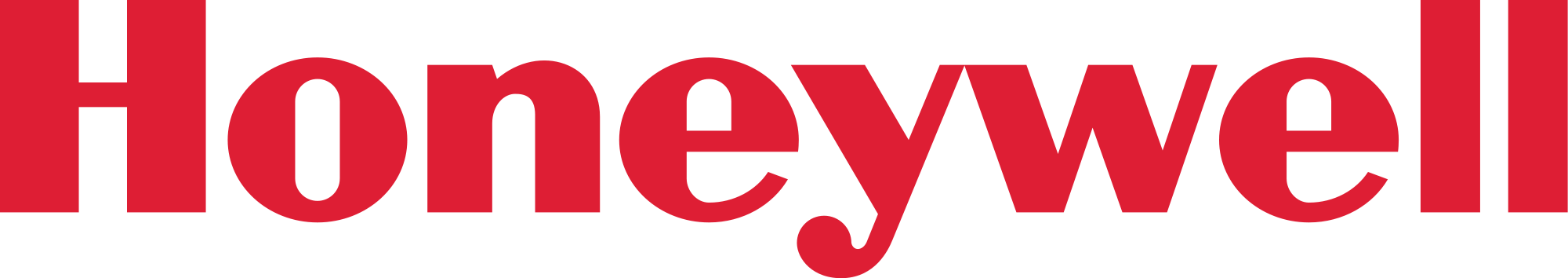